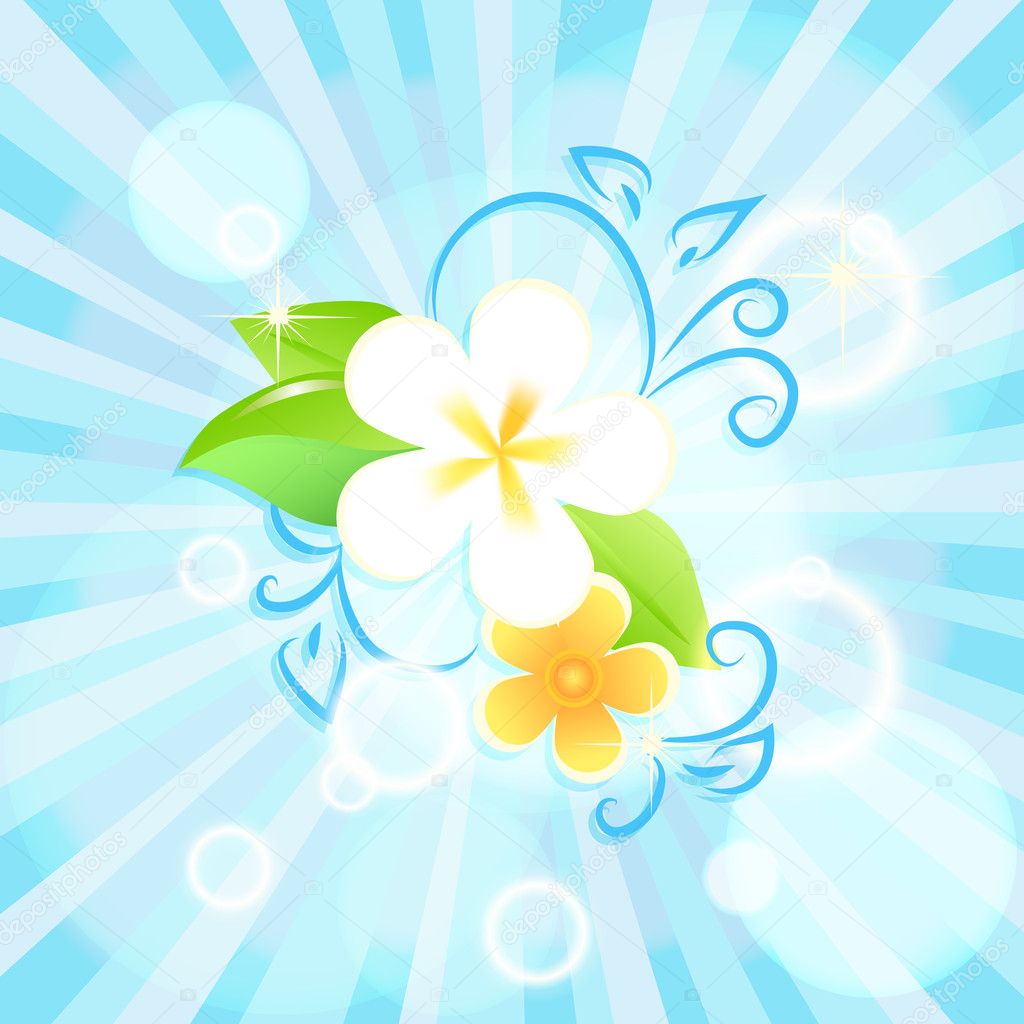 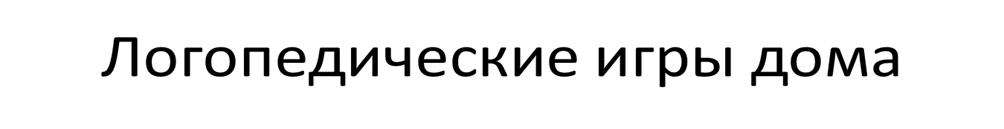 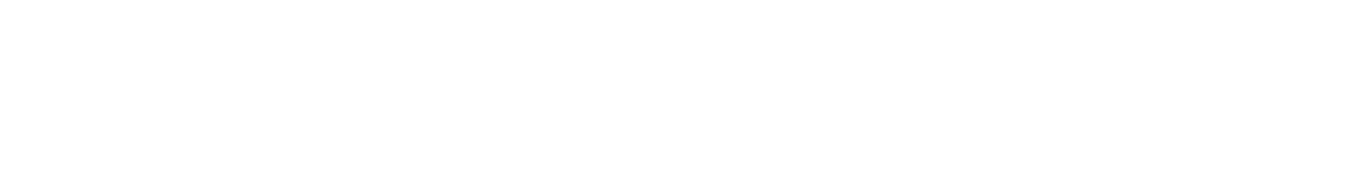 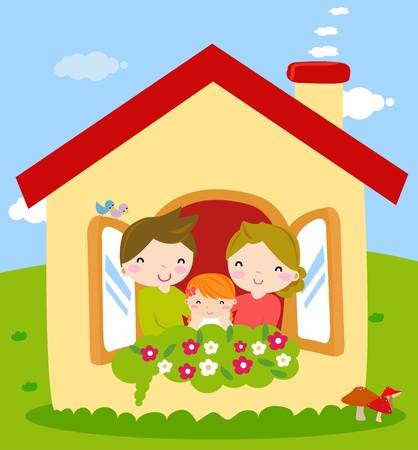 Веселый звук «С»
Игровой дидактический материал 
для детей 5-7 лет
по автоматизации твердого и мягкого звуков «С»
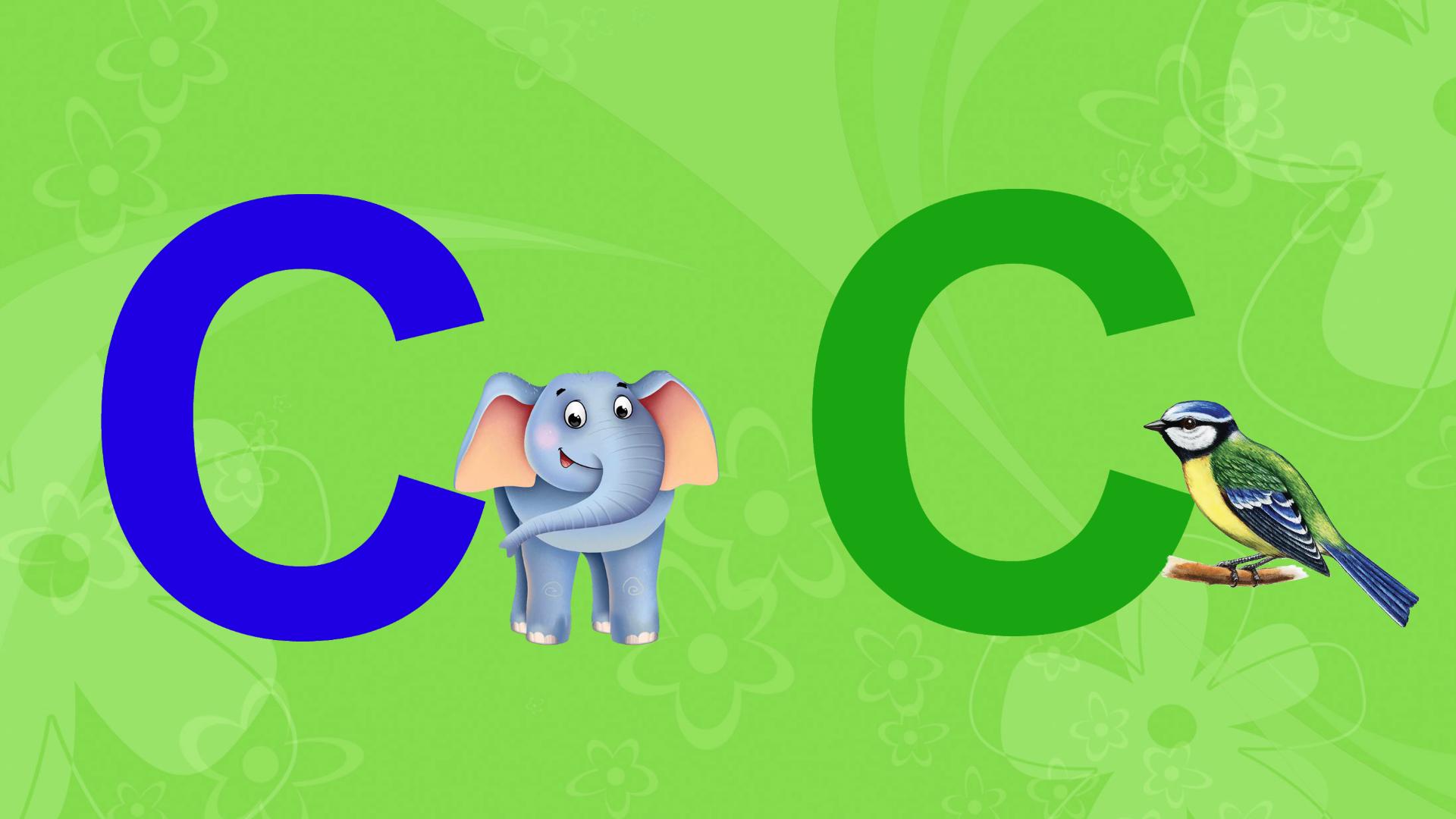 Помоги Лисе и Аисту назвать картинки на звук С
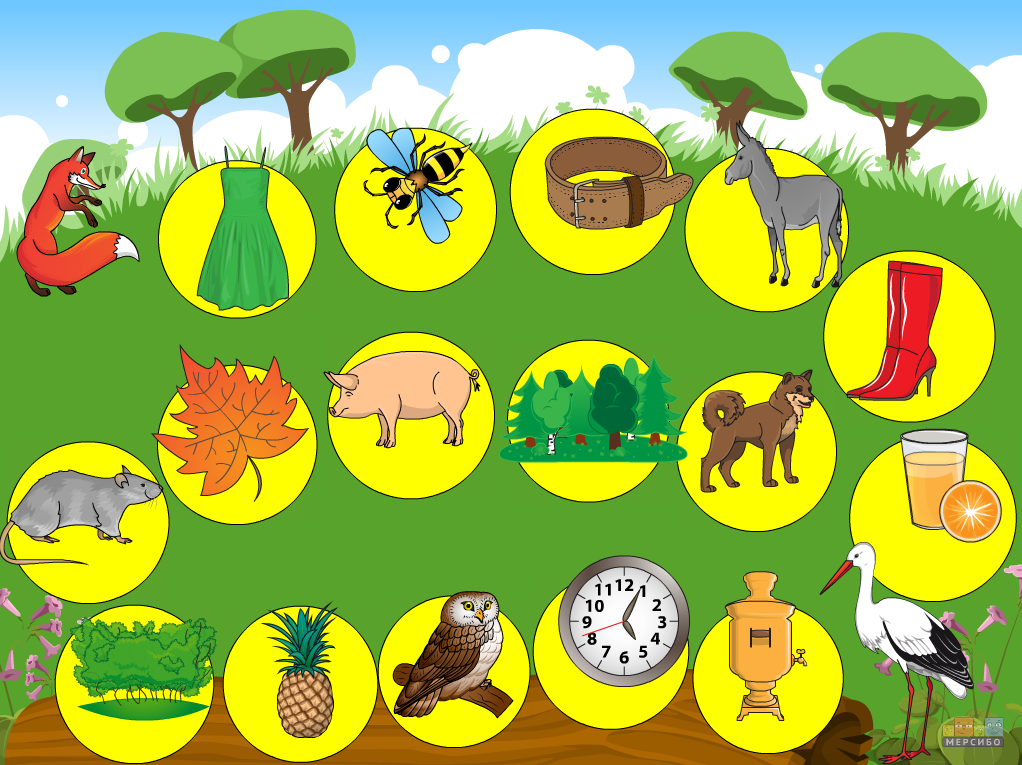 Помоги улитке произнести правильно слова 
на твердый и мягкий звук «С»
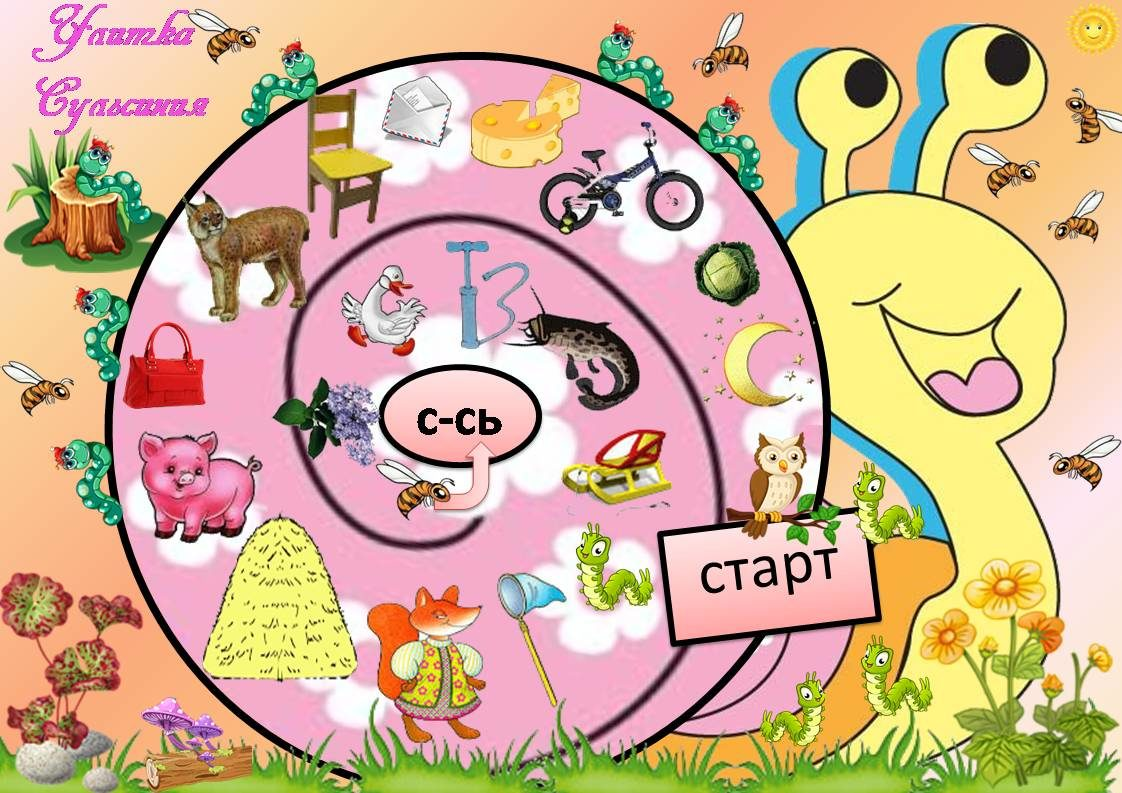 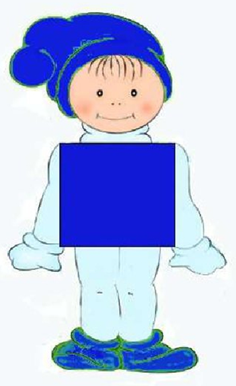 Помоги Звуковичкам выучить веселую скороговорку
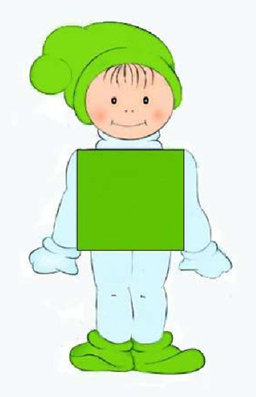 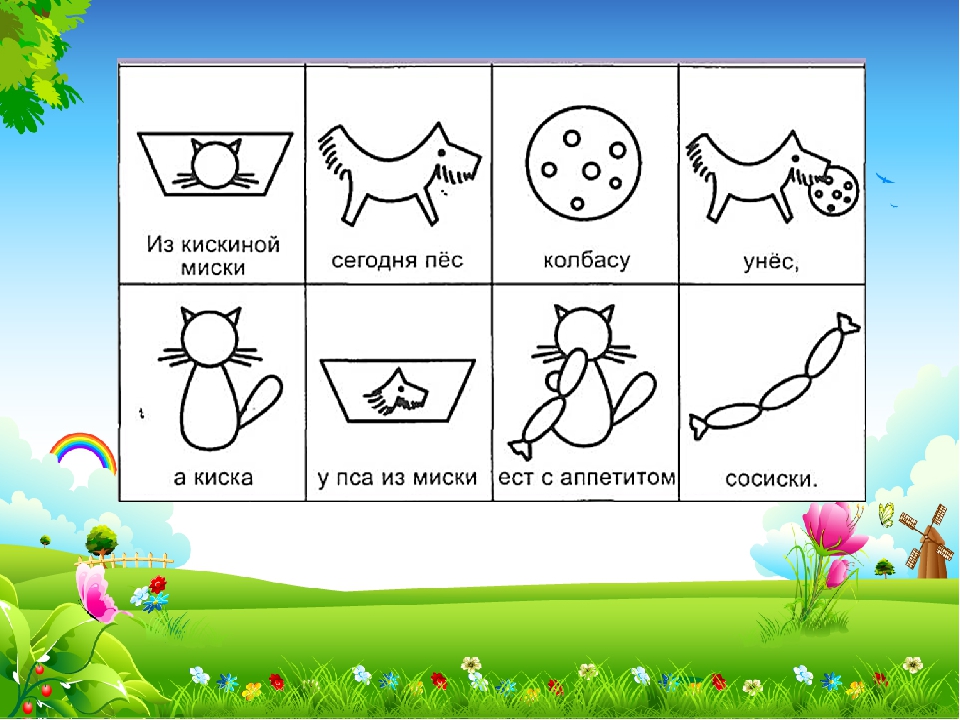 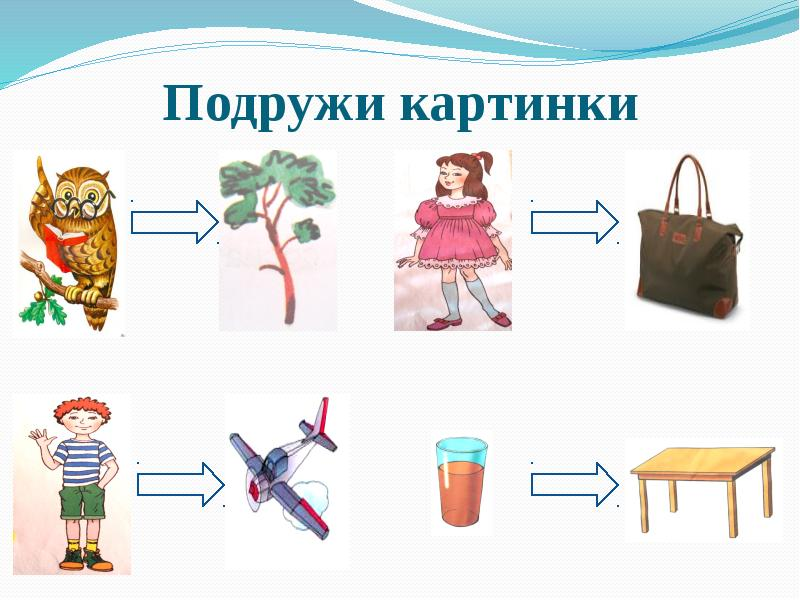 Распечатать и обвести карандашом изображение на картинке по точкам
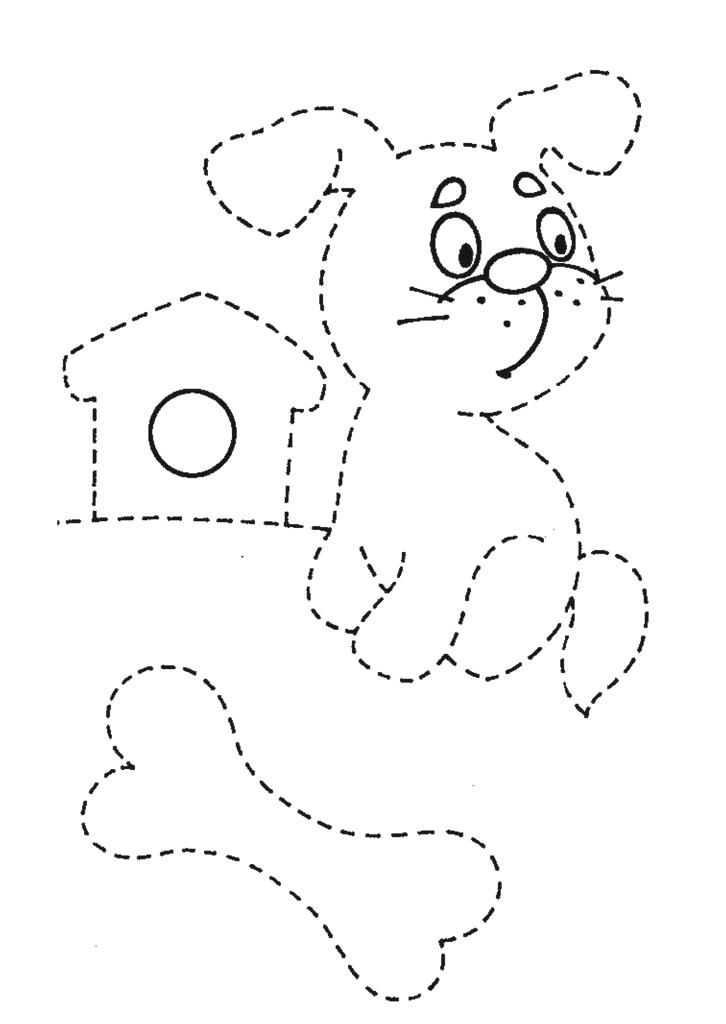 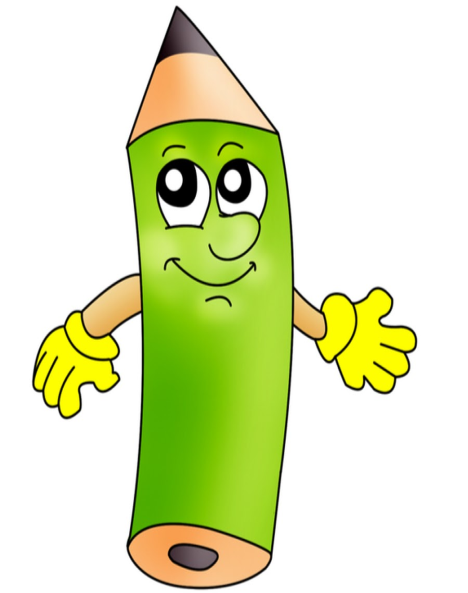 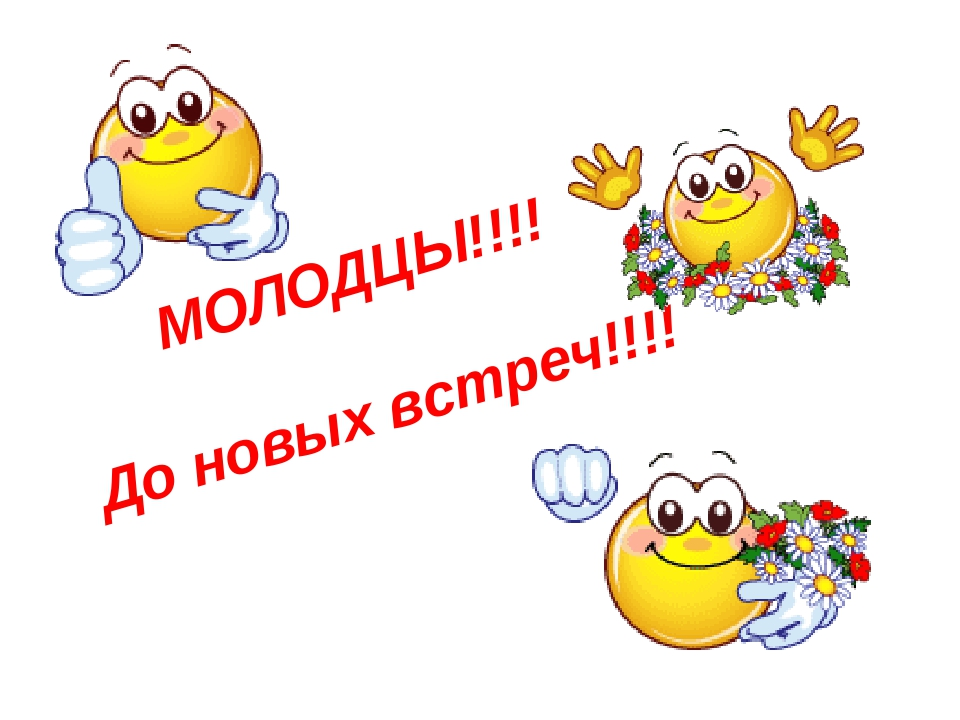